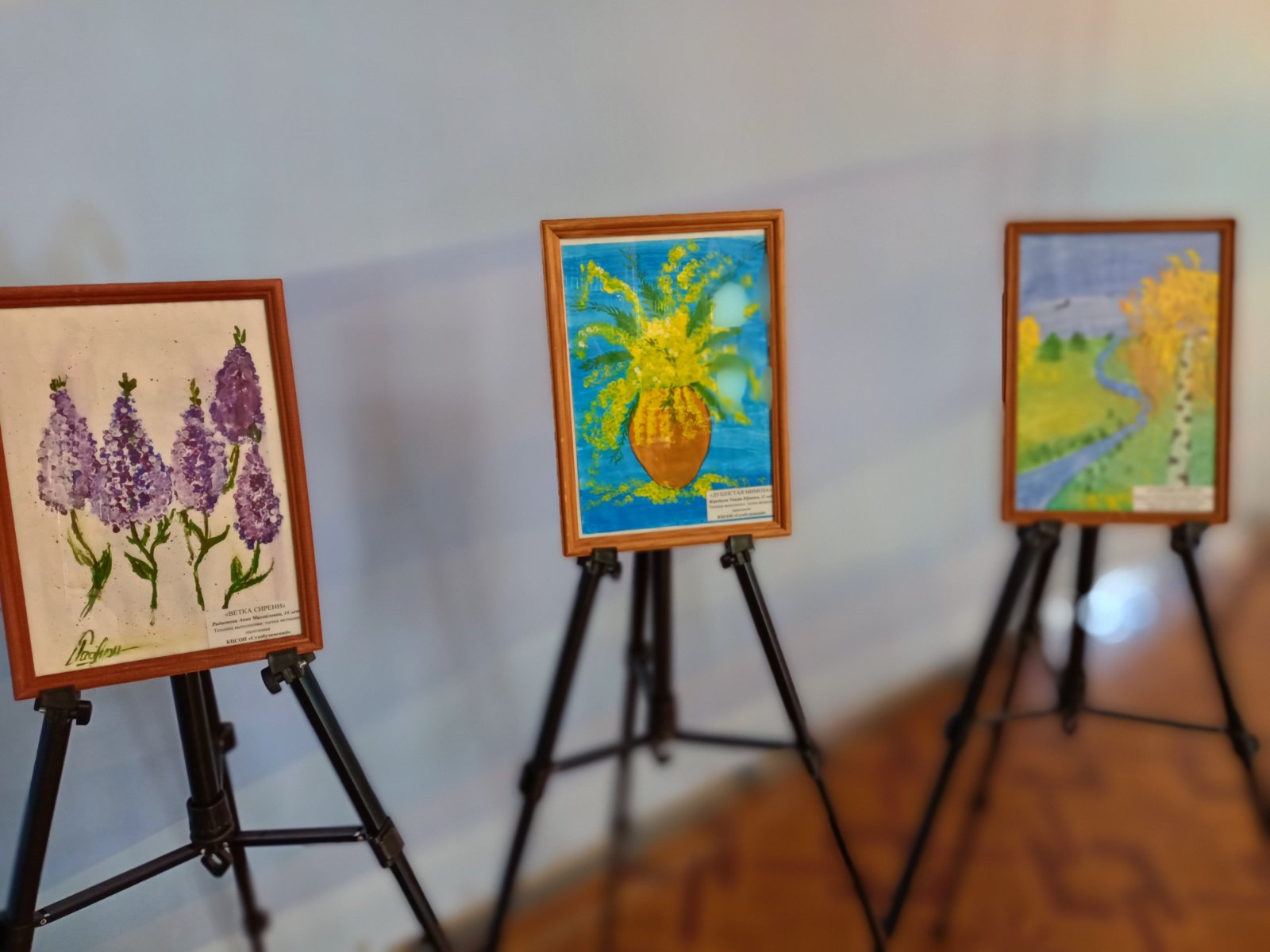 Кружок «Веселые мастера» руководитель: 
Губер Светлана Викторовна
Цель кружка:
развитие творческого потенциала детей через экспериментирование с разнообразными материалами и техниками рисования, формирование чувства цвета и композиции, повышение самооценки и уверенности в себе в непринужденной и увлекательной игровой форме.
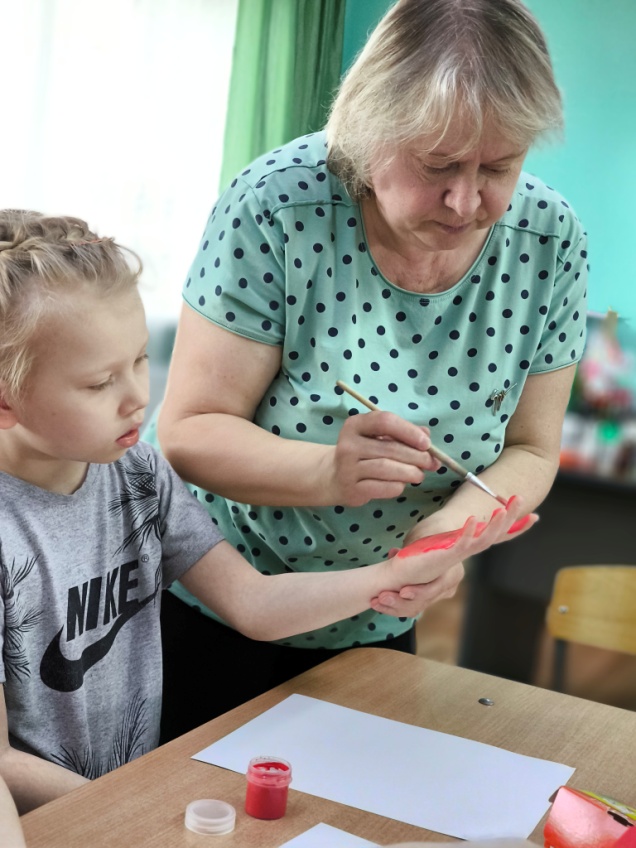 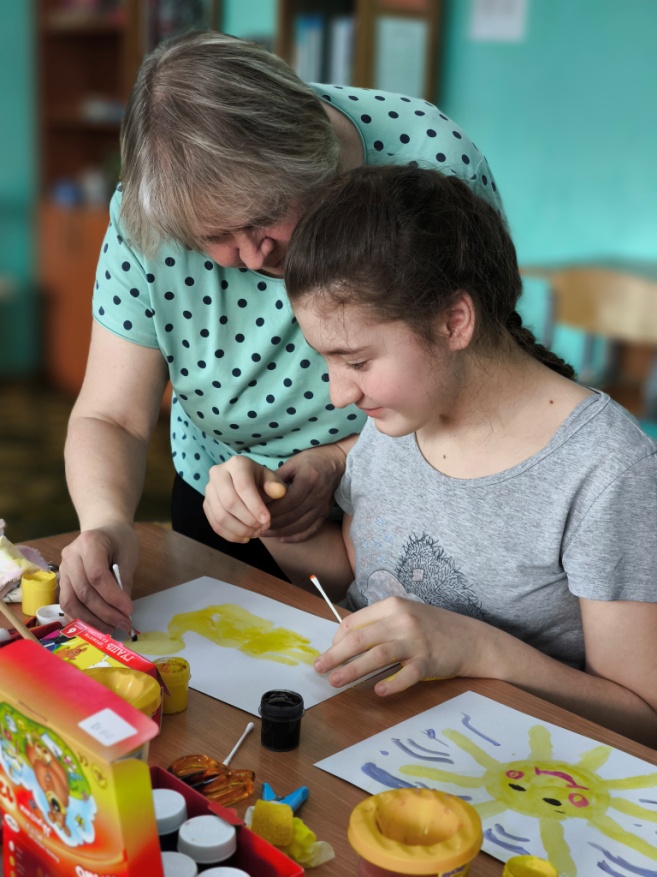 Задачи кружка:
1-Познакомить детей с нетрадиционными техниками рисования (рисование пальчиками, ладошками, штампами, монотипия, кляксография, нитяная графика). 
2-Расширить знания о свойствах различных материалов (краски, бумага, природные материалы). 
3- Развивать наблюдательность, умение видеть красоту окружающего мира.4 - Развивать мелкую моторику рук, координацию движений, творческое воображение, фантазию, пространственное мышление.
5- Стимулировать самостоятельность и инициативу в творчестве. 
6- Развивать чувство цвета, композиции и формы. Формировать эстетический вкус.
7 - Воспитывать усидчивость, терпение, аккуратность. 
8 - Развивать коммуникативные навыки через совместную творческую деятельность. Создавать положительный эмоциональный фон, способствующий развитию уверенности в себе. 
9- Прививать любовь к искусству и творчеству.
Конкурсы, фестивали, где были представлены работы детей:
Работа «Краски лета» принимала участие в Краевом фестивале самодеятельного творчества «Творческие горизонты». Выполнила воспитанница Центра Петрякова Дарья
Работы участников кружка были представлены на выставке Краевого фестиваля самодеятельного творчества 
«Творческие горизонты"
Краевой конкурс «Пасха православная» и «Православное солнце»
конкурс детского рисунка, посвященный Дню сотрудника органов внутренних дел «Полицейские будни». Участники кружка заняли 1 и 3 место.
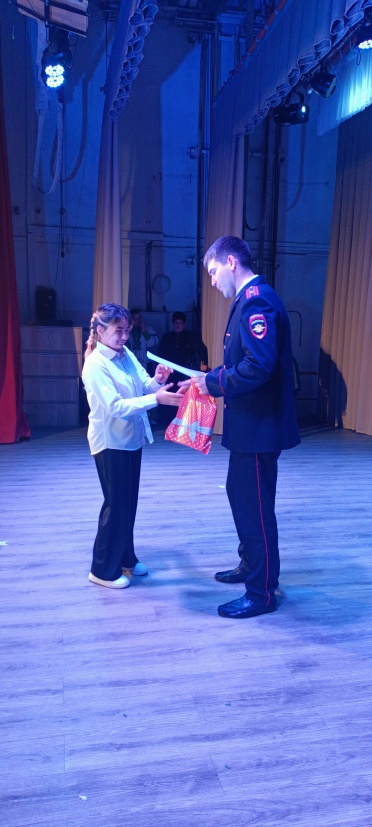 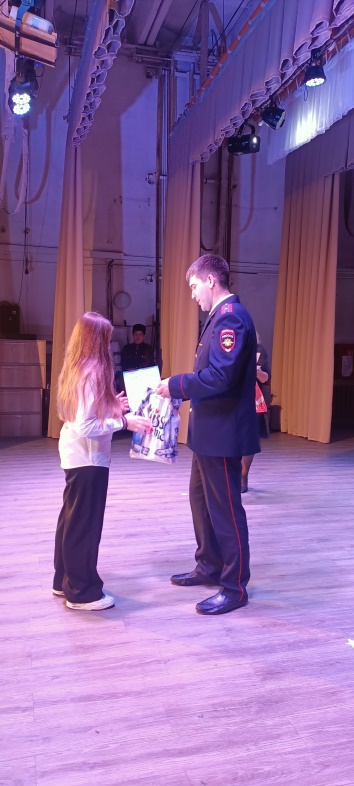 конкурс рисунков к 90-летию Красноярского края «Люблю тебя, мой край родной», организованный руководителем кружка
В данном конкурсе приняли участие дети, проживающие на территории села Высотино и воспитанники Центра.
Конкурс «Уличная новогодняя  игрушка», организованный Высотинским сельским Советом депутатов
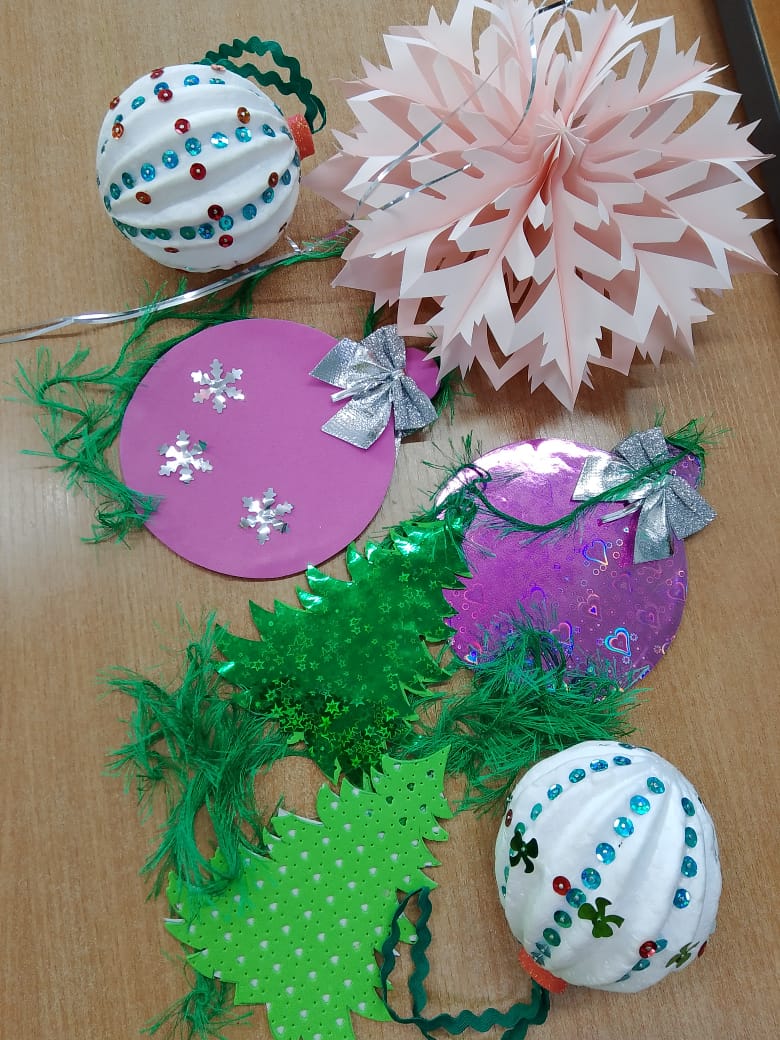 Мастер-класс «Подарок маме» от руководителя кружка на Краевом женском марафоне «Территория женского успеха», организованного на базе Центра занятости населения Сухобузимского района
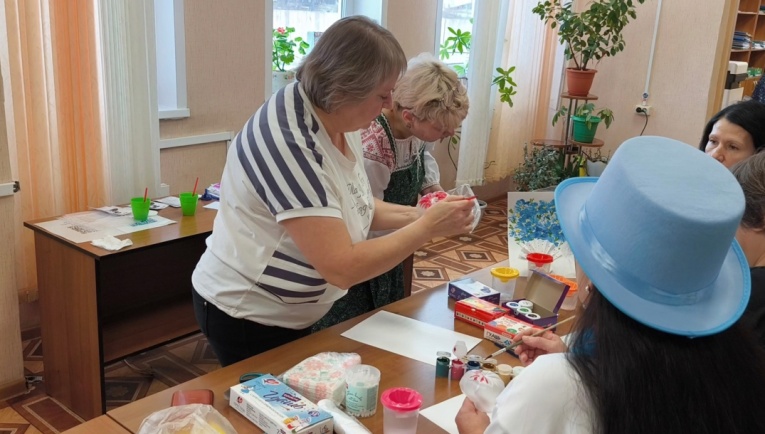 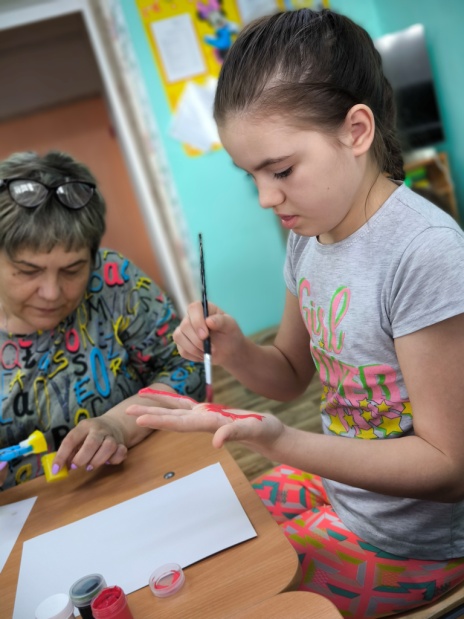 Творчество для ребенка — это не просто развлечение, а волшебный ключ, открывающий двери в мир самовыражения, развития воображения и уверенности в себе.
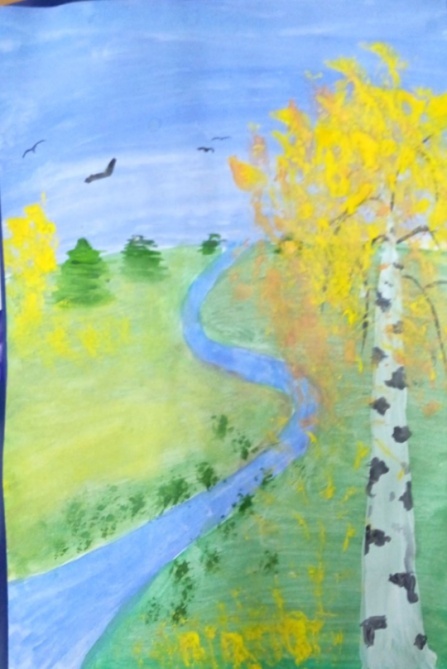 Каждая линия, каждый цвет — это шаг к познанию себя и окружающего мира, а мы, взрослые, проводники в этот увлекательный мир.
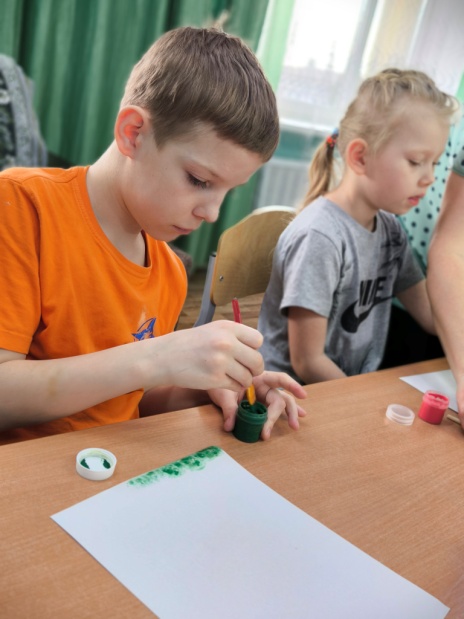